Технология 4К в работе с детьми дошкольного возраста
Вяткина Е.И., воспитатель подготовительной группы 
МБДОУ Курагинский детский сад № 8 «Лесная сказка» комбинированного вида
Модель «4К»
В модель входят четыре базовых навыка, которые можно и нужно развивать с самого раннего возраста:
•коммуникация;
•командная работа 
(или кооперация);
•критическое 
мышление;
•креативность.
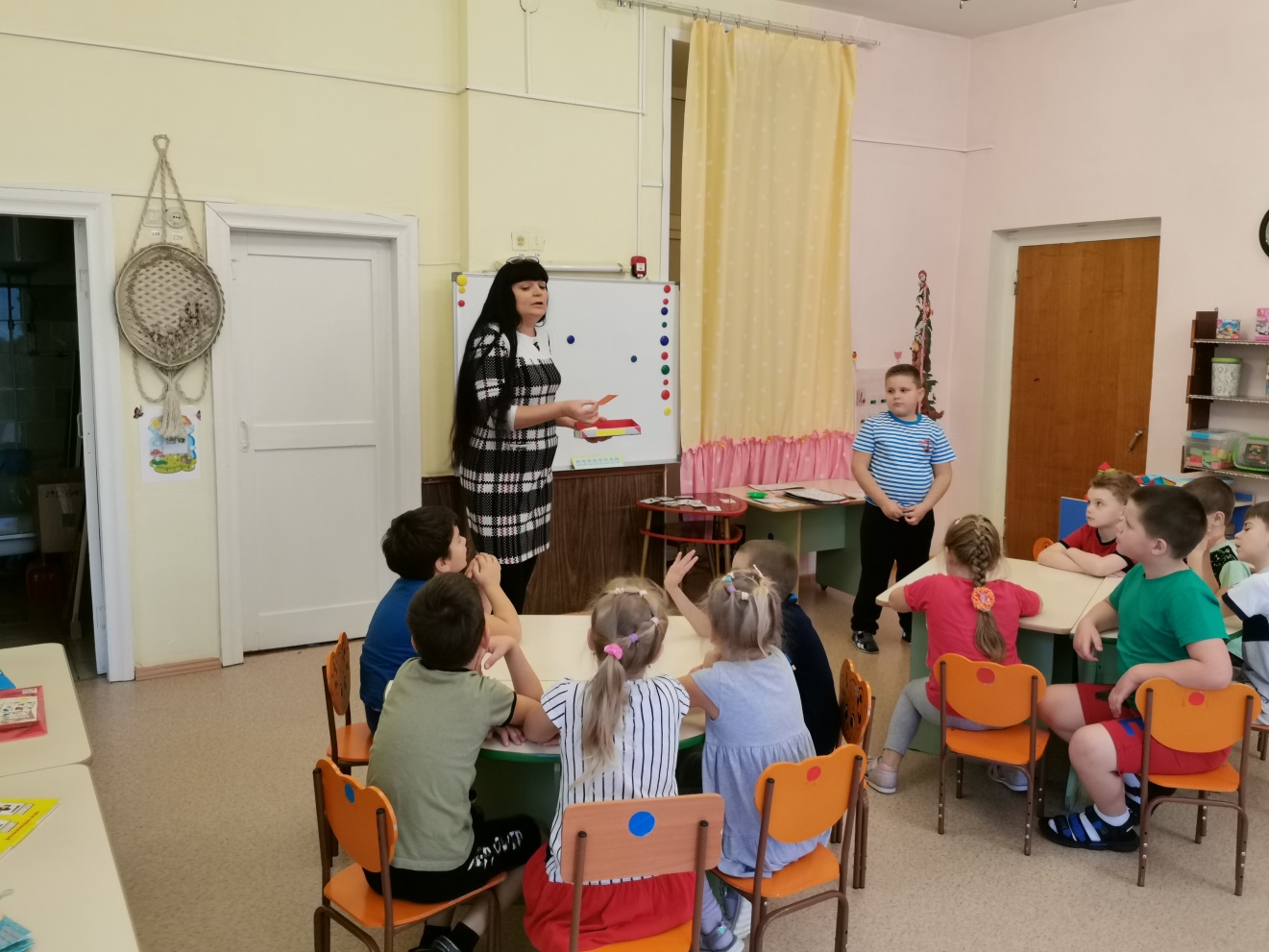 Коммуникация
Коммуникация - способность договариваться, налаживать социальные связи, слушать собеседника и объяснять свою точку зрения, важное умение, 
позволяющее 
управлять 
отношениями 
между людьми.
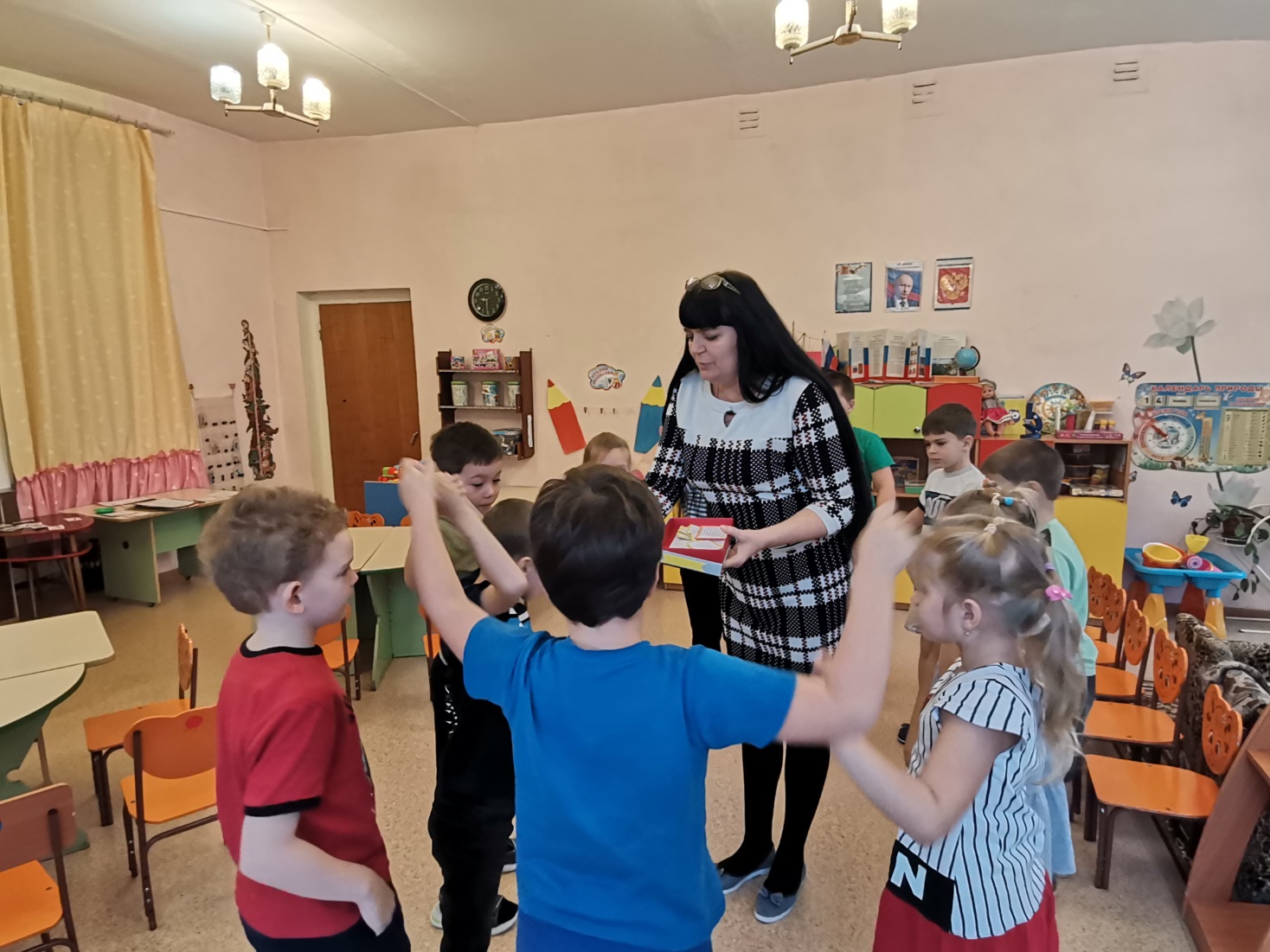 Командная работа
Работа в команде тесно связана с коммуникацией. Цель кооперации — научиться определять общую задачу и способы ее достижения, распределять роли и оценивать 
результат.
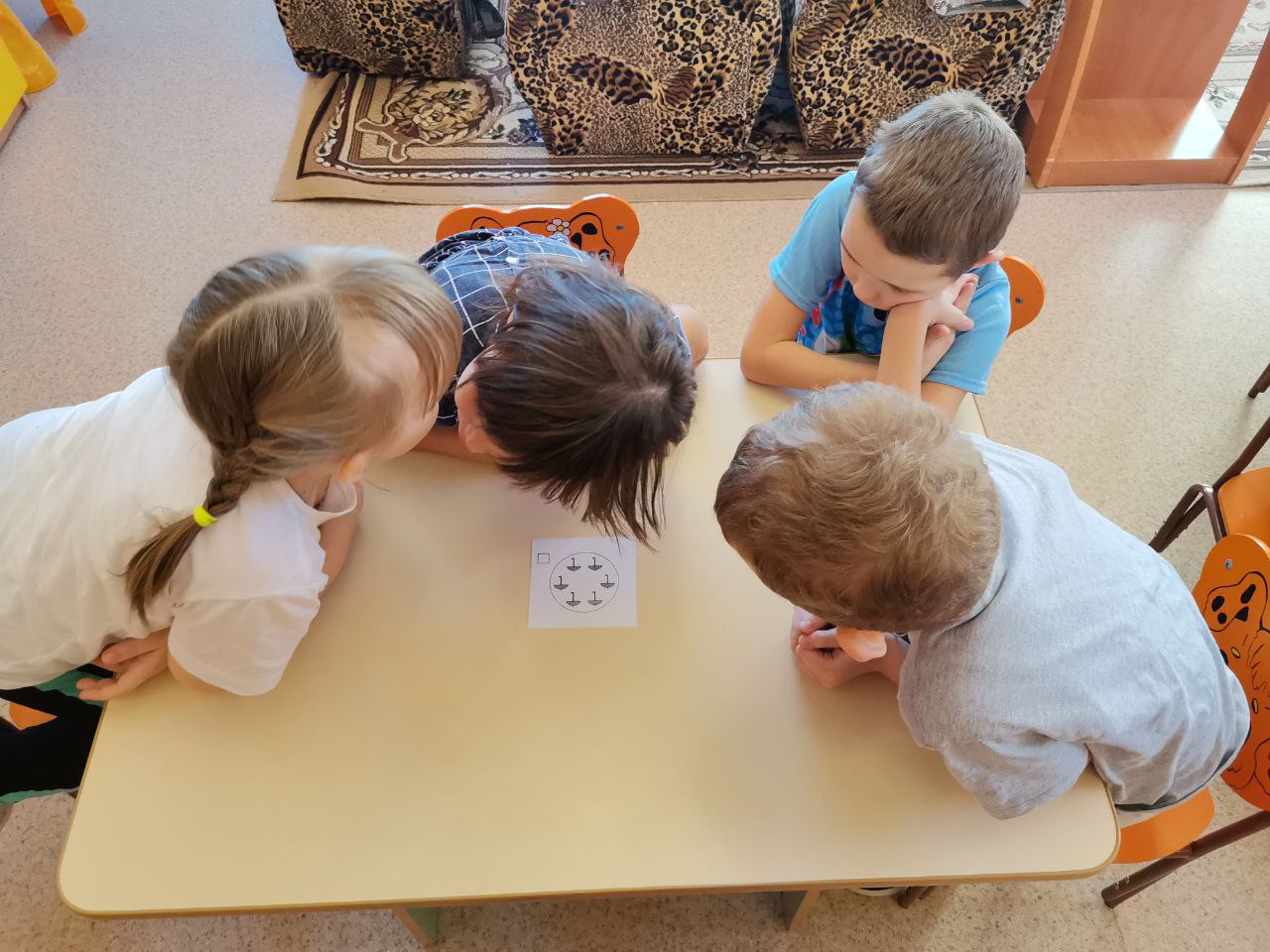 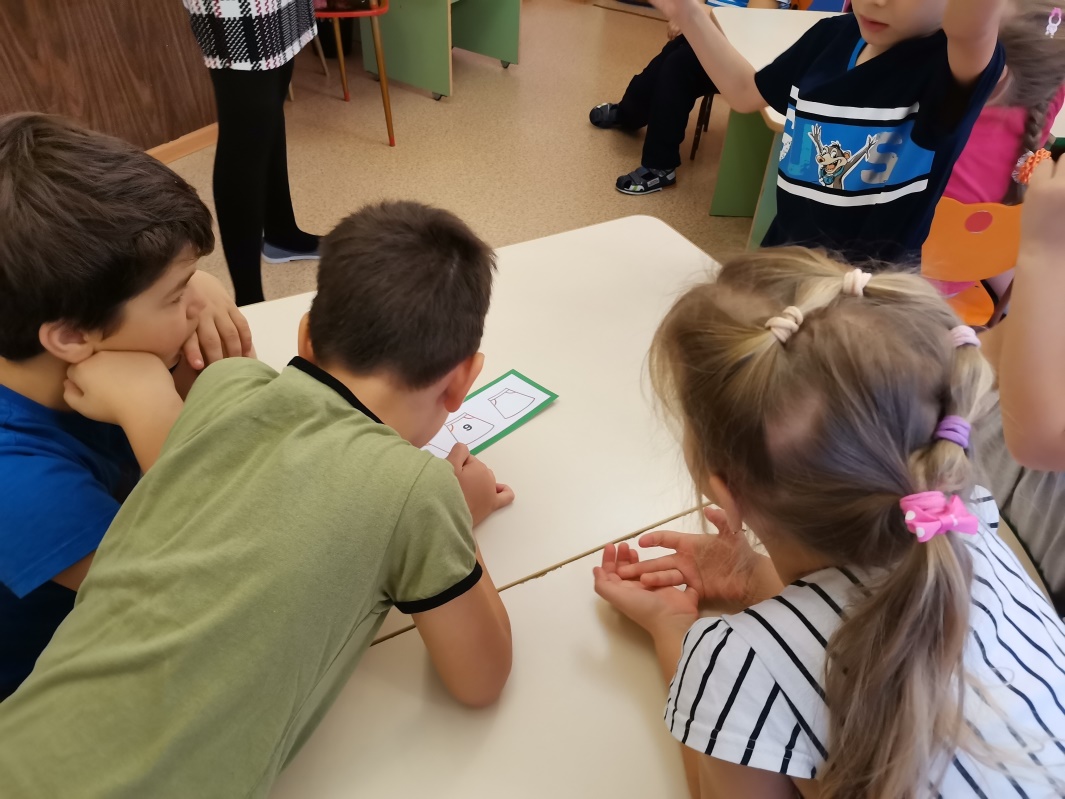 Критическое мышление
Критическое мышление — это умение оценивать много разных вариантов и выбирать из них лучший, умение искать и находить различные способы решения задач, а не только тот, что предложен  педагогом/взрослым/ сверстником.
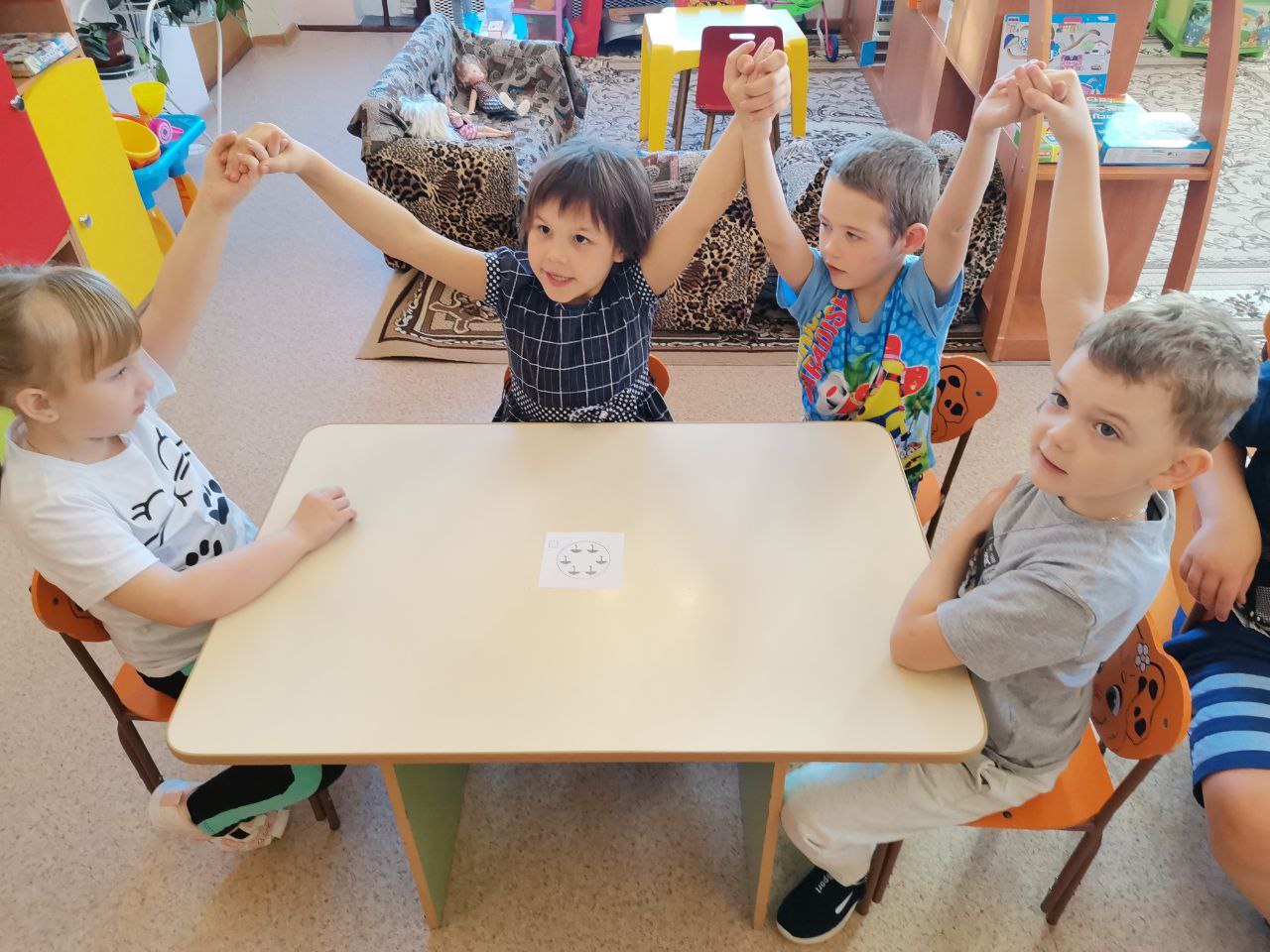 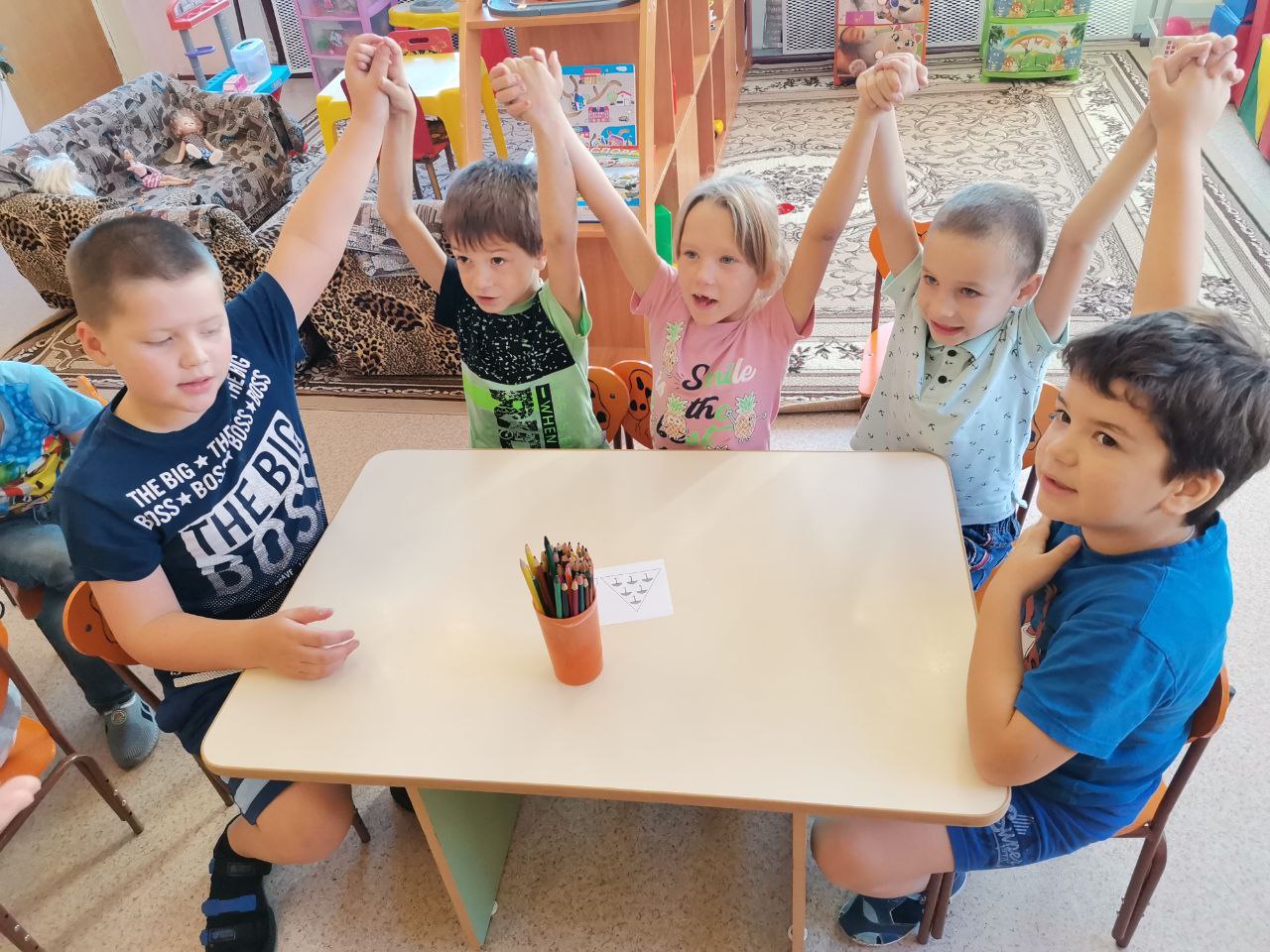 Креативность
Креативный человек не боится трудностей, потому что находит интерес в их преодолении, умеет оценивать ситуацию с разных сторон, искать нестандартные решения, он способен чувствовать себя уверенно при любых изменениях обстоятельств.
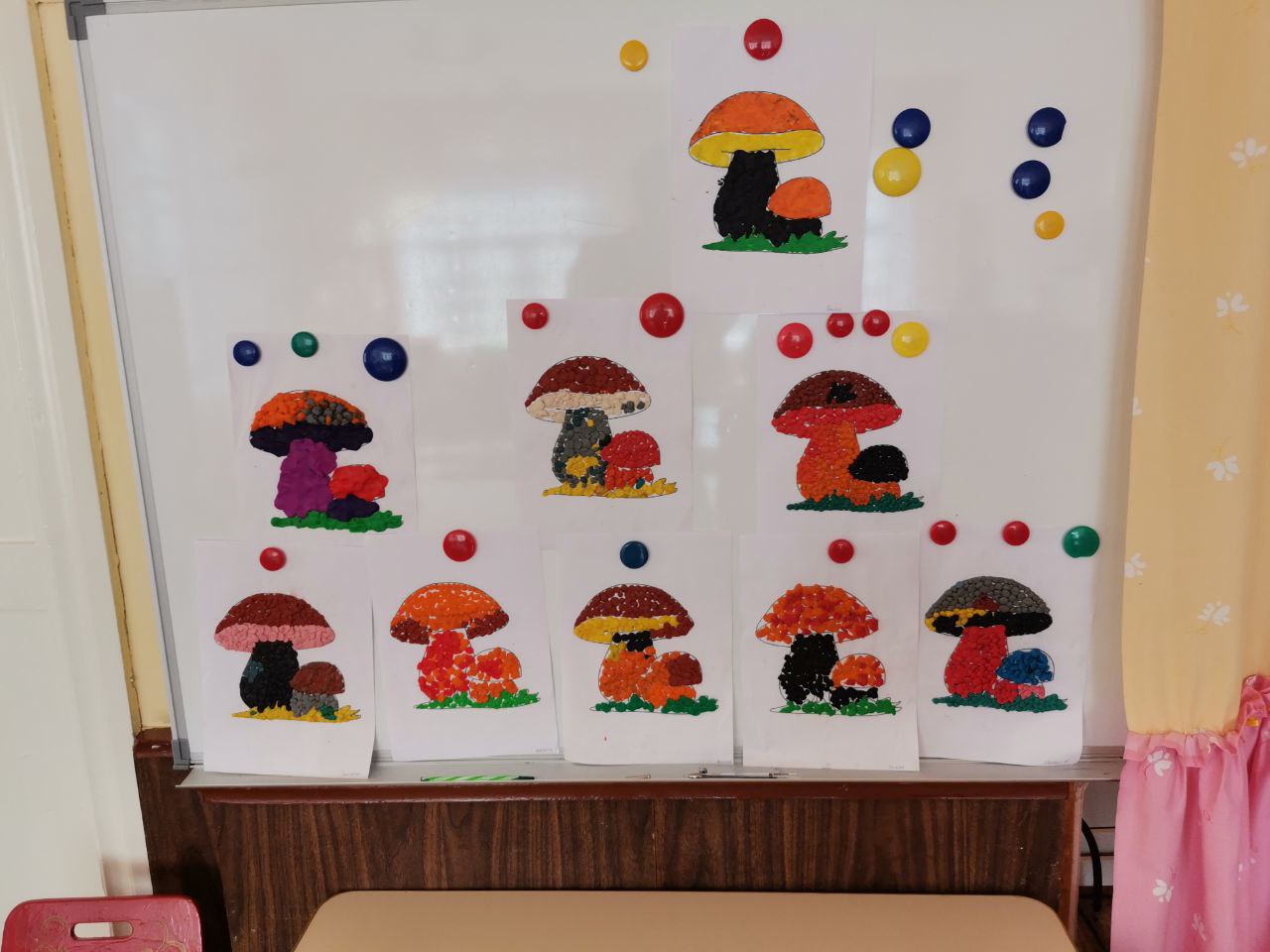 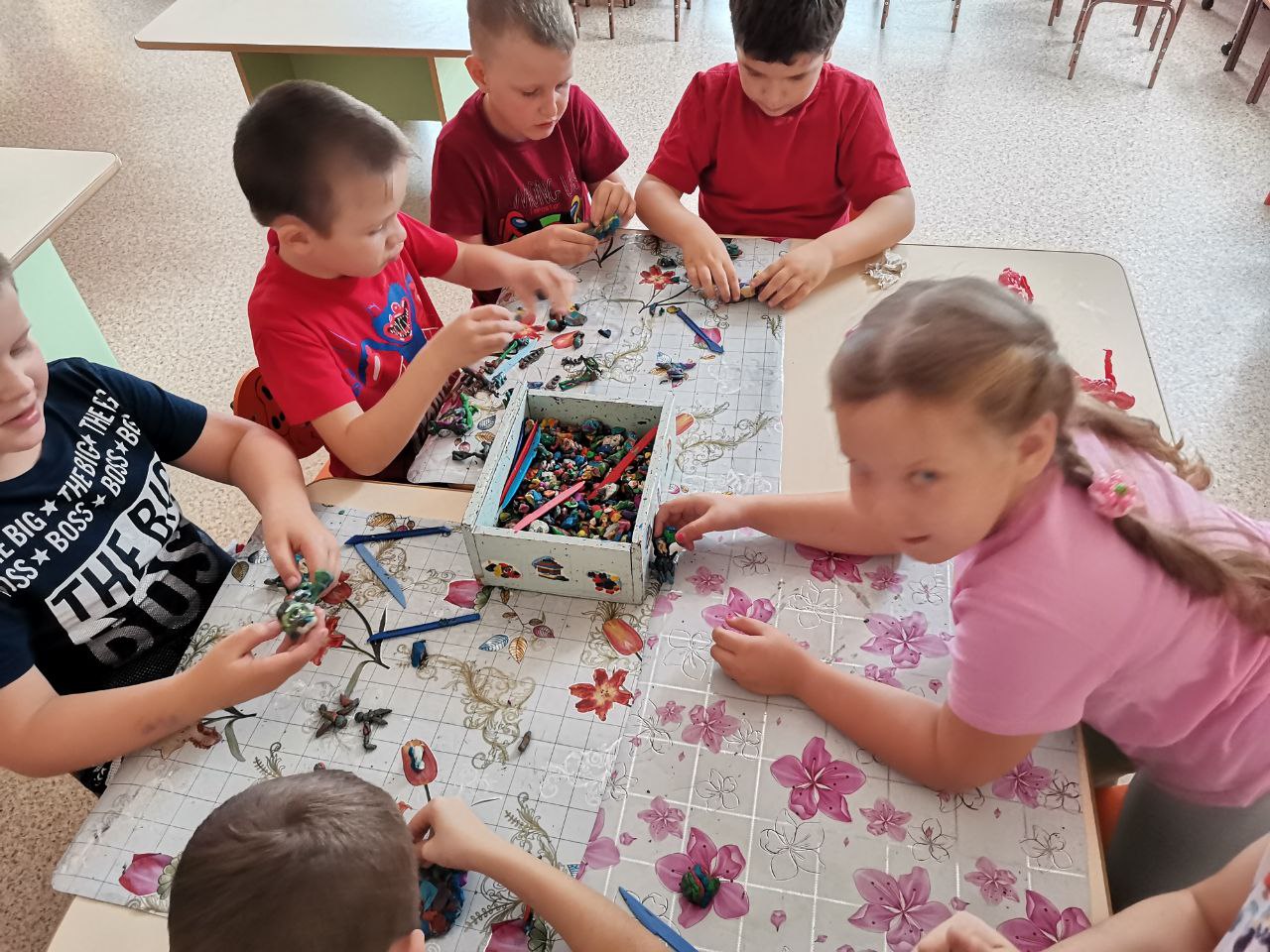 Видео фрагмент применения технологии 4К в работе с детьми
Игры для развития
Для применения модели 4К необходимы групповые занятия и игровая деятельность, в ходе которой малыши познают мир вокруг и сами додумываются до каких-то решений. Очень важно, чтобы ребенок не просто слушал и смотрел, а все пробовал сделать самостоятельно. В игру должны быть вовлечены взрослые (педагоги, родители), потому что простого создания творческой атмосферы недостаточно: детей необходимо организовывать и направлять.